Om at finde personer i 1900-tallet
Per Andersen – www.familiesogning.dk
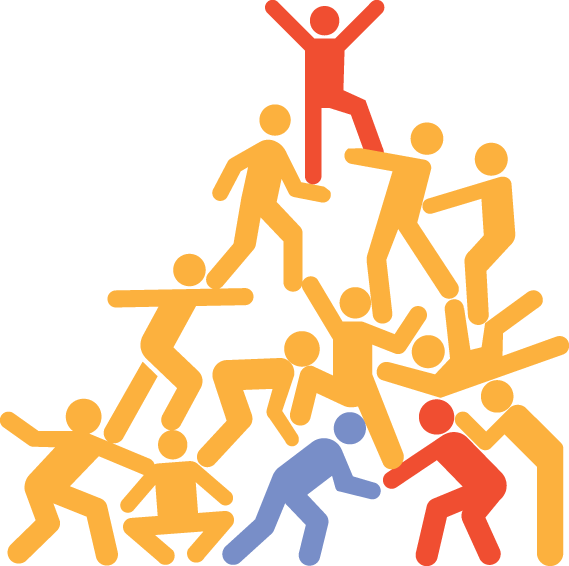 Tiden går med …..
  Arbejder i DIS-Danmarks bibliotek i Albertslund (bibliotek.dis-danmark.dk)
  Med-redaktør på Slægt & Data
  Moderator for Facebook-gruppen ”Slægtsforskning”
  Opstiller til DIS-Danmarks bestyrelse
  Foredrag, bøger, artikler
  Hjælper danskere og udlændinge med slægtsforskning og familiesøgning
Per Andersen							               www.familiesogning.dk							             per@andersen1.dk
Agenda
Hvad er specielt ved 1900-tallet ?
  Folkeregister
  Folketællinger
  Aviser og vejvisere
  Søgemaskiner
  Lokalarkiver
  Detektiven
  … og eksempler
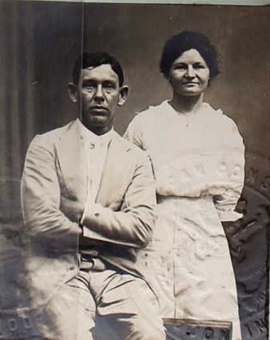 Per Andersen							               www.familiesogning.dk							             per@andersen1.dk
Hvad er specielt ved 1900-tallet?
75-års m.fl. regler for personlige oplysninger
  Begrænsede lægsruller, skifter, faderskabssager
  Kirkebøger kun til 1960/1970 (ellers ansøgning)
  Folketællinger søgbar til 1880/1930, online til 1940
 CPR fra ca. 1970
  Til gengæld levende kilder!
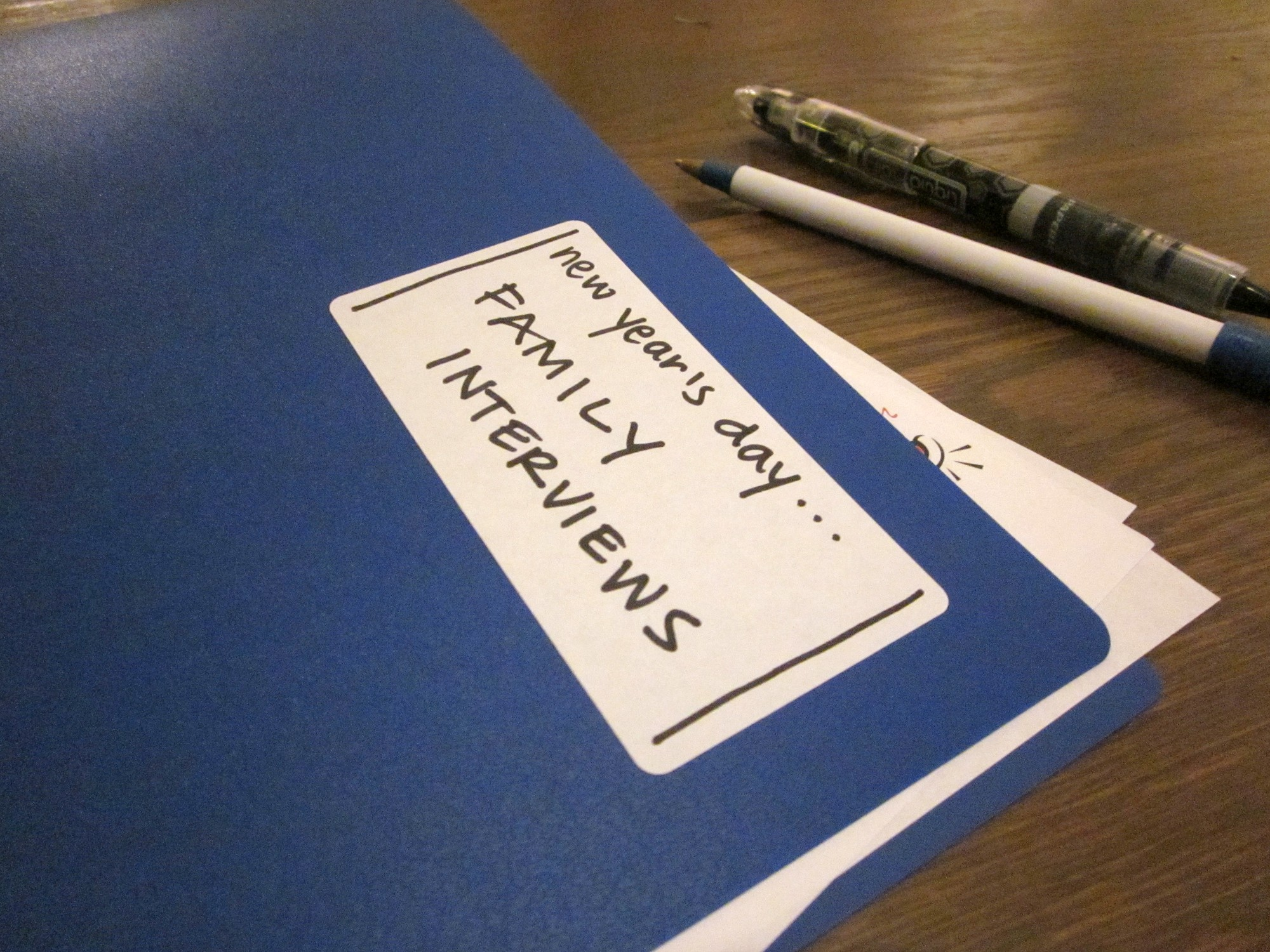 Per Andersen							               www.familiesogning.dk							             per@andersen1.dk
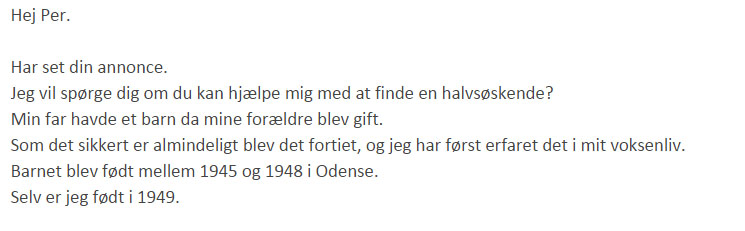 Per Andersen							               www.familiesogning.dk							             per@andersen1.dk
Hvornår har man brug for det?
Efterkommere til sine aner
  Halvsøskende
  Forældre til adopterede
  Far til barn født uden for ægteskab
  ”Bortkommet” familie
  Emigreret familie og deres efterkommere
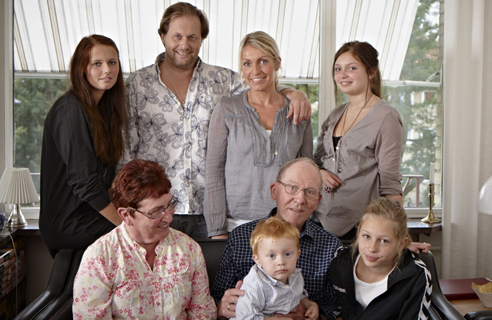 Per Andersen							               www.familiesogning.dk							             per@andersen1.dk
Folkeregister - Før og efter ca. 1970
Efter ca. 1970
  CPR indførtes gradvist fra 1968
  Begrænset offentlig adgang
  Navn og fødselsdato ->
  Nuværende adresse
  Dødsdato og sidste adresse
  Bestilles online via borger.dk eller via din egen kommuneside
  Standard gebyr kr. 75 (men kan variere)
Før ca. 1970
  Fra 1923 indføres manuelle folkeregisterkort 
  Føres kommunevis (daværende kommuner)
  Hovedordning er efter navn
  Kategorier såsom døde og fraflyttede
  Findes:
  København: København Stadsarkiv samt København Folkeregister (Nyropsgade, betaling)
  Mange kommuner: Rigsarkivet (betaling)
  Nogle kommuner: Hos kommunen, evt. lokalarkivet (betaling varierer)
Per Andersen							               www.familiesogning.dk							             per@andersen1.dk
Hvad blev der af Henning Vagn Olsen?
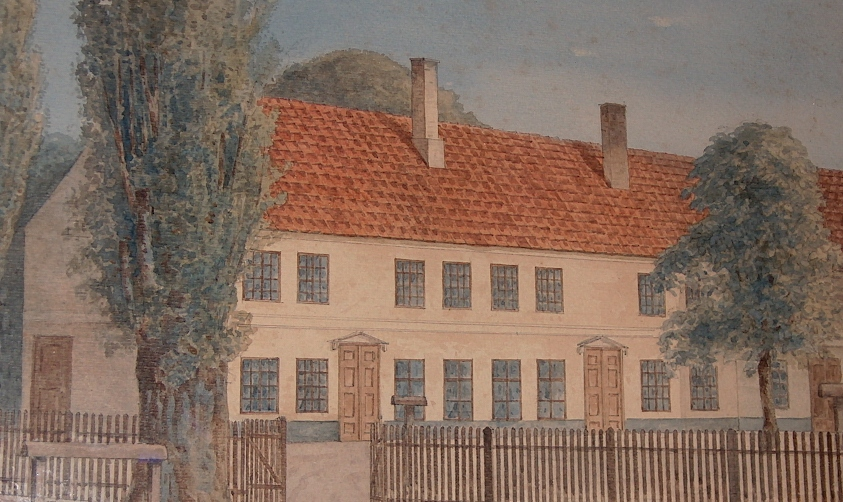 Henning Vagn Olsen blev født i 1942 og som barn husker hans søster, at han blev smidt hjemmefra. Siden var der ikke kontakt til ham, men man har hørt, at han døde i 1966.
Via folkeregisterkort blev han sporet:
1954: Rødbygård1956: Bakkehuset, Frederiksberg1961: Livø1963: Ravnegården, Holbæk1965: Hillerød
Henning Vagn Olsen døde i Hillerød den 27. juni 1966
Gammel Bakkehuset
Folketællinger, 1900-tallet
1901, 1906, 1911, 1916, 1921, 1925 og 1930
 Skannet på Arkivalier Online
 Søgerbar på MyHeritage(Jardes Liuers = Julie Sievers)
 DDD.dda.dk, Familysearch (1911, 1916)
  1940 på Arkivalier Online (søgbar usikker)
  1950, 1960, 1965 og 1970 findes fysisk på Rigsarkivet Kbh (bestilles i Daisy med ”Danmarks Statistik” som arkivskaber)
  1960 og 1965 har ”nyt ordningsprincip”
  Fra 1950 kræves dispensation (standard formular ved udlevering)
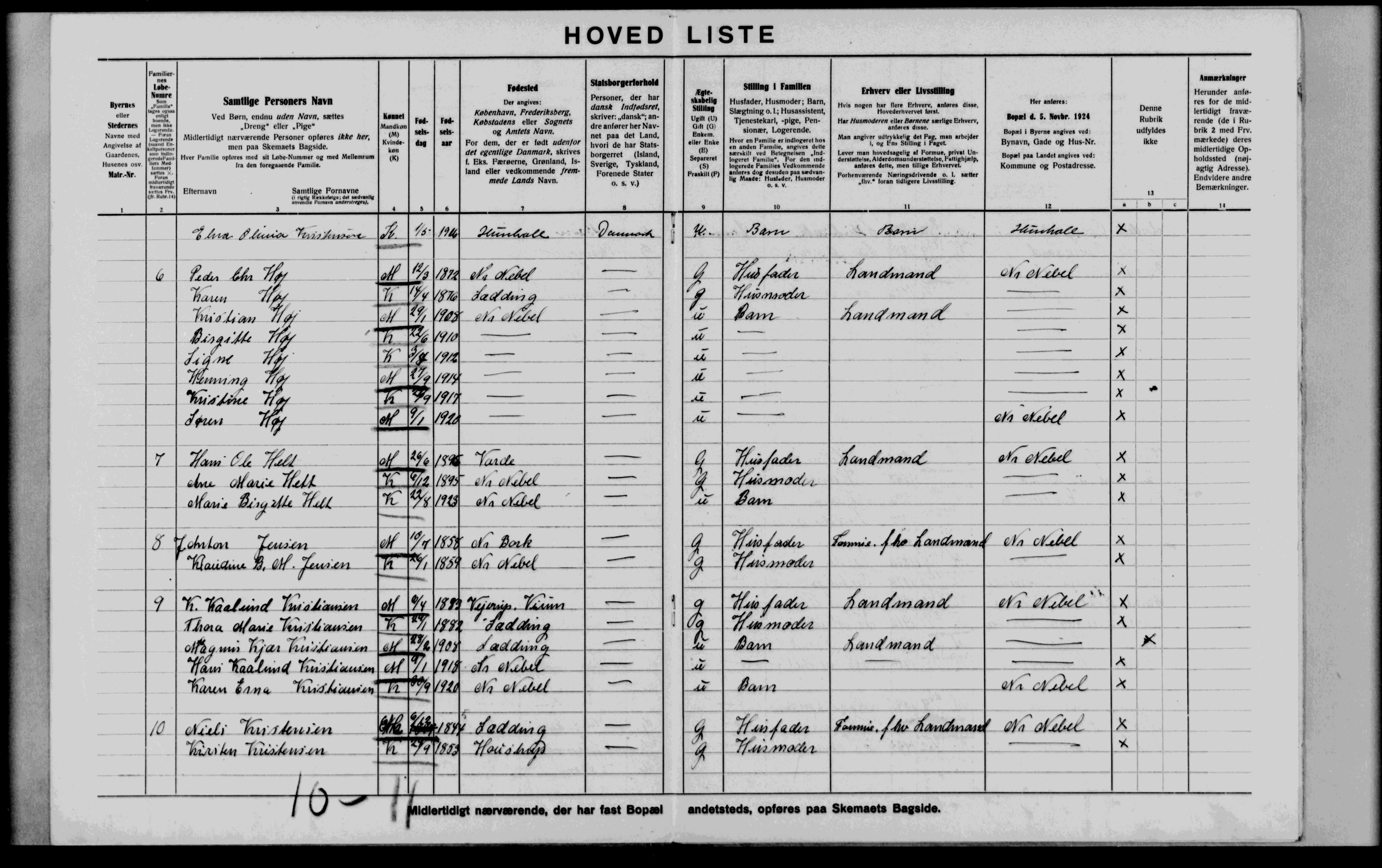 Per Andersen							               www.familiesogning.dk							             per@andersen1.dk
Hvem var Peters far?
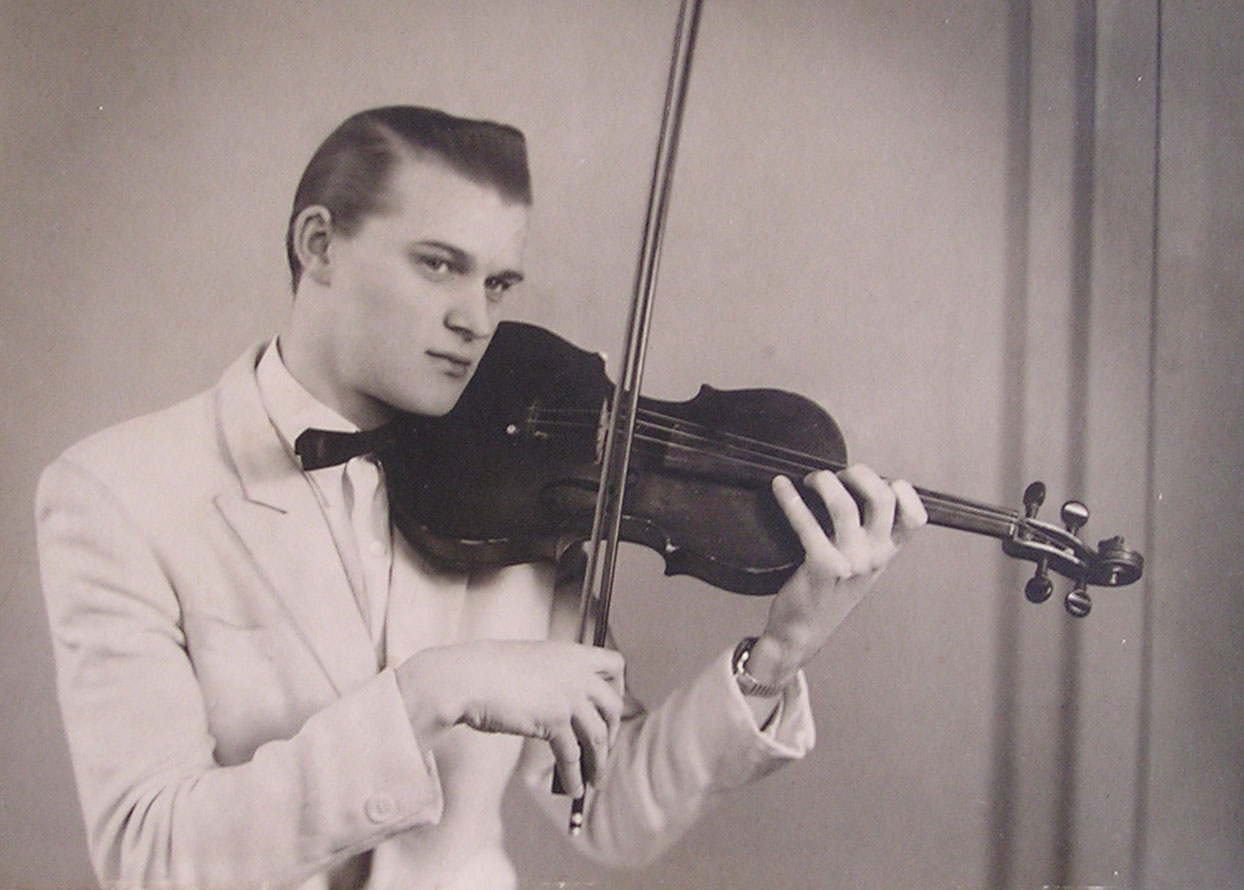 Peter Bundy blev født i USA i 1940 og blev adopteret væk.
Hans mor var blevet gravid, da hun i 1939 var au pair i Gentofte.
Faderens navn kendtes ikke, men han var født 1920, boede i Gentofte, havde en søster og en bror, hans far havde noget med heste at gøre, og han havde droppet et kontorjob til fordel for at spille musik.
Gennemgang af folketælling 1940 for udvalgte dele af Gentofte identificerede en familie, der passede.
Helge Flemming
Aviser, vejvisere ol.lign.
Generelle
  Mediestream – 28 -> 32 mio. avissider
  www.mediestream.dk
  Online søgning – efter 1916 på DkB, Statsbib.
  Vejvisere online  
www.slaegtsoglokalhistorie.dk/vejvisere/linkstilvejvisere.html
  https://bibliotek.kk.dk/temaer/krak
  Lokalarkiver
  www.danskearkiver.dk (eller Google)
  Arkiv.dk
  www.arkiv.dk (Arkibas)
Område-specifikke (eksempler)
  København begravelsesprotokoller, registerblade m.v.
  http://www.kbharkiv.dk/
  Odense-databasen
  http://www.odensedatabasen.dk/
  Esbjerg diverse databaser
  http://eba.esbjergkommune.dk/soeg-i-arkivet/personer.aspx

Desuden: http://www.slaegtogdata.dk/kilder
Per Andersen							               www.familiesogning.dk							             per@andersen1.dk
Hvad blev der af Hans Otto Nielsen?
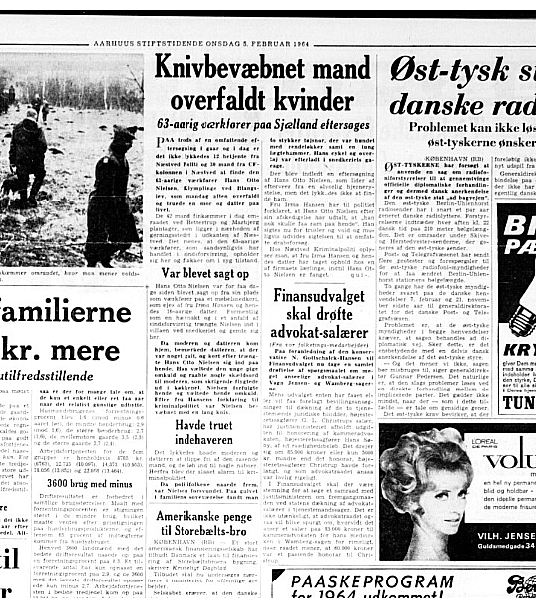 Vi fulgte den biologiske farfar til Jens, og det viste sig, at Hans Otto Nielsen havde et noget blakket liv med flere indsættelser i fængsler.
Han havde bevæget sig over hele Danmark og var svær at følge efter 1930erne.
En avisartikel fra 1964 kunne fortælle om den sidste hændelse og hans efterfølgende død.
Google, Sociale Medier og databaser
Google søgning
  Alle søgninger starter med Google
  Forsøg mange forskellige kombinationer
  Facebook (husk slægtsgrupperne såsom ”Slægtsforskning”)
  Linkedin
  MyHeritage.com (betalbar)
  Ancestry.com (betalbar, kirkebøger!)
  Familysearch.com (gratis, kirkebøger!)
  DK-gravsten.dk,      gravsten.dis-danmark.dk
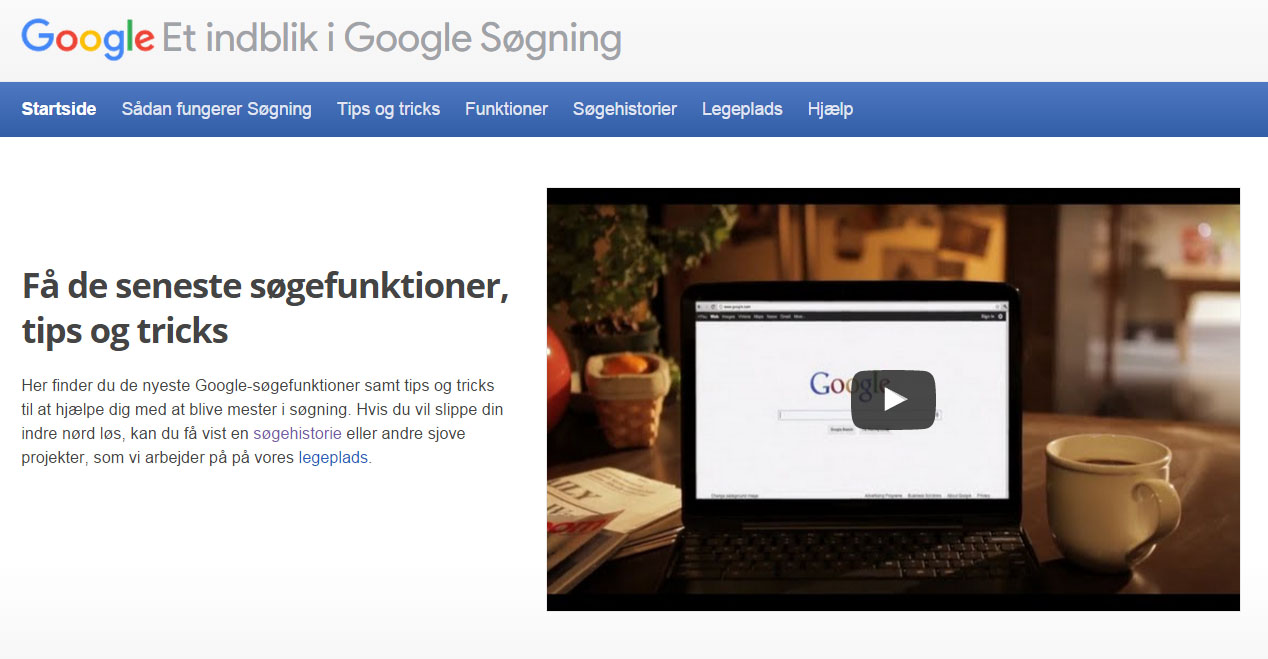 http://www.google.dk/intl/da/insidesearch/
Per Andersen							               www.familiesogning.dk							             per@andersen1.dk
Hvor var Birgittes far?
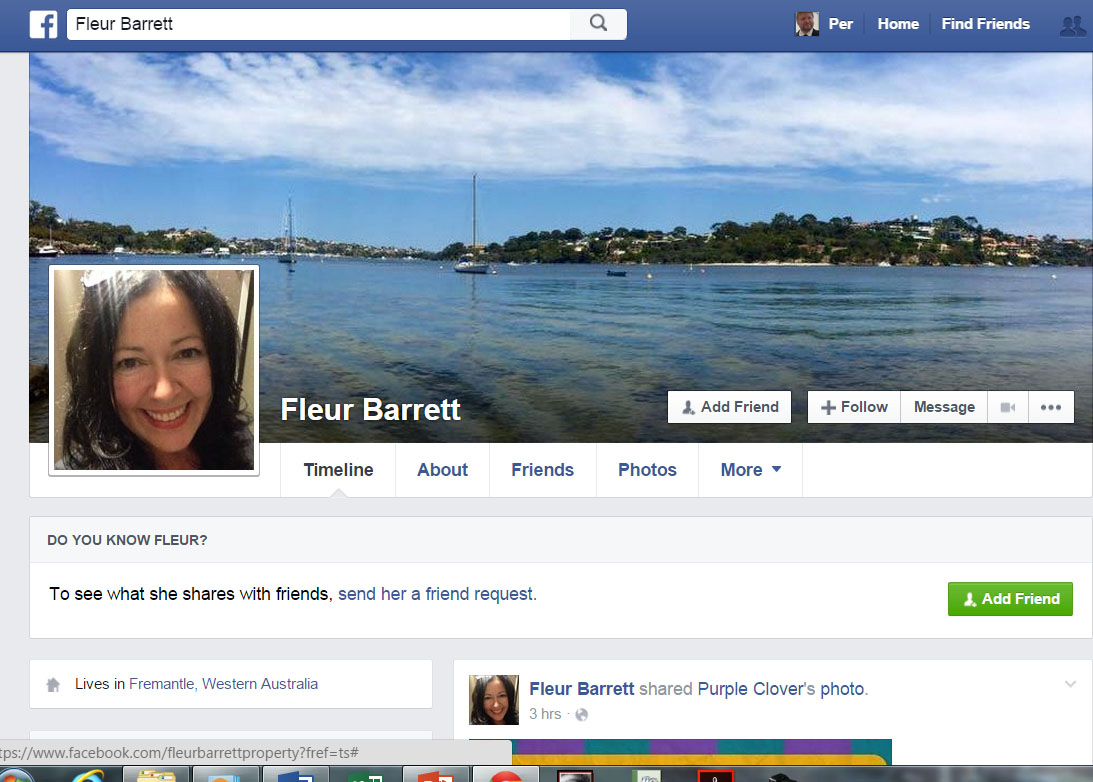 Birgittes far og mor blev skilt kort efter hendes fødsel, og hun havde aldrig haft kontakt til ham.
Vi kendte hans navn, alder og at han var født i England.
En Google-søgning fandt et gammelt opslag fra en halvsøster, der også ledte efter hende.
En søgning på Facebook fandt denne halvsøster i Australien, og der blev etableret kontakt.
Birgittes far og 3 halvsøstre blev fundet i Australien.
Havde Birgit nogen biologisk familie?
Slægtsforsker-detektiven
Kirkebogen gav navne og fødselsdatoer to to søskende til moderen, Astrid og Ruth.
Birgit var født i 1958 af ugift mor og adopteret væk ved fødslen.
Fandt ud af i en alder af 58 år, at hun var adopteret.
Moderen Inge Pedersen var født i navngivet sogn den 25. februar 1939.
CPR: Astrid lever stadig – men kontakt pr. telefon lykkede sikke.
Ruth gift Møller døde 1994 på en adresse i Højby.
Aviser: En Pia Møller er omtalt på adressen. En Pia Møller blev gift med Lars R.
Lars R. findes på KRAK
Telefonisk kontakt til Pia bekræfter, at det er den rigtige og kontakt etableres til Birgit.
Det, der gør det hele værd …..
Rachel, New York, og sønnen Karl, København, ses for første gang siden 1951